Suicide , and Suicide Prevention
Dr. Vahid Farnia
Psychiatrist
What is suicide? Key components
Suicide behavior is a spectrum from self injury or self destructiveness to killing themselves
 Intention : in some cases unconscious wish to dying while many people are ambivalent about suicide
May be impulsive or planned
Facing the factsan overview of suicide
3
Prevalence rates
Women are almost 2-3 times more to attempt suicide
 Completed suicide varies by gender with men having higher rates than women
Men tend to use more lethal means than women
In 2010, 38,364 people in the United States died by suicide. About every 13.7 minutes someone in this country intentionally ends his/her life.
Global Suicide rates, 2008
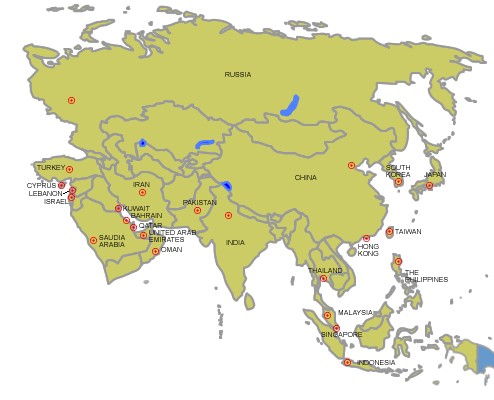 500,000 suicides a year
61%  of  world suicides
SUICIDE Attempters and Completers
Facing the Facts
Suicide is the third leading cause of death for people aged 10-24.

Suicide is the second leading cause of death for people aged 25-34.
8
[Speaker Notes: The first and second leading causes of deaths in young adults (18-24) are accidents and homicides.  
Since the CDC does not collect data on men and women who are specifically in college, we assume, since homicide is low in this group, it may be the second leading cause of death.
Although suicide rates in the US are highest in the very elderly, because there are so many other reasons why men die at this age, it is not a "leading" cause of death.
Data on this can best be obtained through the CDC website www.cdc.gov or NIMH website www.nimh.nih.gov.]
Facing the Facts
The suicide rate was 13/100,000 in 2010.

It greatly exceeds the rate of homicide. (5.3/100,000)

From 1981-2010, people died by suicide were twice of people whom died from AIDS and HIV-related
9
Facing the Facts
Death by Suicide and Psychiatric Diagnosis
90% of people who die by suicide are suffering from one or more psychiatric disorders:

Major Depressive Disorder
Bipolar Disorder, Depressive phase
Alcohol or Substance Abuse*
Schizophrenia
Personality Disorders such as Borderline PD
10
[Speaker Notes: Psychological autopsies (detailed interviews with the families, physicians, therapists, clergy and anyone close who knew the person who died by suicide usually done on a consecutive group in people who have died by suicide and are chosen from the coroners office) have shown that most of those who suicided were suffering from major mental illnesses as described above.  
These are a few such studies: 
Completed Suicides and Psychiatric Diagnoses
Psychological Autopsy Studies
Robins et al, 1959: 94% psychiatrically ill, 68% depressive or alcoholic
Dorpat and Ripley, 1960: 100% psychiatrically ill, 57% depressive or alcoholic 
Baraclough et al, 1974:  93% mentally ill, 79% depressive or alcoholic
Beskow, 1979:  98% mentally ill, 59% depressive
Chynoweth et al, 1980:  89% mentally ill, 76% depressive or alcoholic
Rich et al, 1988:  92% mentally ill, 96% depressive or alcoholic 
Arato et al, 1988:  82% mentally ill, 66% depressive or alcoholic
Of note, Dr. Mann, AFSP Scientific Council member, has developed an assessment battery for doing such studies that makes it possible to do such studies with the same method throughout the world.]
No diagnosis 3.2%
Other DSM axis I diagnosis 5.1%
Mood disorders
 35.8%
Adjustment disorders 3.6%
Anxiety/somatoform disorders 6.1%
Other psychotic disorders 0.3%
Organic mental disorders 1.0%
Personality disorders
11.6%
Schizophrenia
10.6%
(8205 cases, 12292 diagnoses)
Substance-related disorders
22.4%
Suicide and Mental Disorders: general population studies   (N=15,629)
Facing the Facts
Suicide communications are made to others
In adolescents, 50% communicated their intent to family members

In elderly, 58% communicated their intent to the primary care doctor
12
Annual Deaths, by Cause
13
Spending for Medical Research
14
Myths versus factsabout suicide
15
[Speaker Notes: Most of these facts are taken from psychological autopsy reports.]
Myths versus Facts
MYTH:  
	People who talk about suicide don't complete suicide.

FACT: 
	Many people who die by suicide have given definite warnings to family and friends of their intentions.  Always take any comment about suicide seriously.
16
[Speaker Notes: Robins, E 1981: 50% to spouses, 40% to coworkers
Reuneson, B, Suicide Life Threat Beh 1992]
Myths versus Facts
MYTH: 
	Suicide happens without warning.

FACT: 
	Most suicidal people give clues and signs regarding their suicidal intentions.
17
Myths versus Facts
MYTH: 
	Suicidal people are fully intent on dying.

FACT: 
	Most suicidal people are undecided about living or dying, which is called “suicidal ambivalence.” A part of them wants to live; however, death seems like the only way out of their pain and suffering. They may allow themselves to "gamble with death," leaving it up to others to save them.
18
Myths versus Facts
MYTH: 
	Women are more likely to be suicidal. 

FACT: 
	Men are four times more likely to kill themselves than women. Women attempt suicide three times more often than men do.
19
[Speaker Notes: It is estimated that there are 25 attempted suicides for each death by suicide.
(Ratio implies 730,000 suicide attempts annually in USA).]
Myths versus Facts
MYTH: 
	Asking a depressed person about suicide will push him/her to complete suicide.

FACT: 
	Studies have shown that patients with depression have these ideas and talking about them does not increase the risk of them taking their own life.
20
[Speaker Notes: In a study investigating the potential risk of screening for mental health problems, high school students were randomly assigned to 2 groups, one who received a survey with suicide questions (experimental group) and one who did not (control group).  Distress levels after the survey were no different between the two groups. Two days later both groups were measured again with the same survey that included the suicidal questions. There were no differences in the report of suicidal ideation in the exposed or unexposed groups. "High- risk students" (defined as those with depression symptoms, substance use problems, or any previous suicide attempts) in the experimental group were neither more suicidal or distressed than "high-risk youth" in the control group: on the contrary, depressed students and previous suicide attempters in the experimental group appeared less distressed and suicidal than high-risk youths in the control group. Gould et al, JAMA (2006).]
Myths versus Facts
MYTH:
	Improvement following a suicide attempt or crisis means that the risk is over. 

FACT: 
	Most suicides occur within days or weeks of "improvement," when the individual has the energy and motivation to actually follow through with his/her suicidal thoughts. The highest suicide rates are immediately after a hospitalization for a suicide attempt.
21
[Speaker Notes: After psychiatric hospitalization for depression, the days immediately following discharge are the highest risk for suicide and it diminishes gradually over the year. 
Fawcett et al, Am J Psychiatry, 1990
Hoyer et al, J Affect Disord, 2004 
Qin and Nordentoft, Arch Gen Psychiatry, 2005]
Myths versus Facts
MYTH:
	Once a person attempts suicide, the pain and shame they experience afterward will keep them from trying again.

FACT: 
	The most common psychiatric illness that ends in suicide is Major Depression, a recurring illness. Every time a patient gets depressed, the risk of suicide returns.
22
[Speaker Notes: Although it is true that suicide as an outcome is highest in the first years of an illness like Major Depression (Isometsa et al, 1994, Angst, 2004 and 2005), it still can occur every time the patient has a recurring depression.  Those who are the most suicidal and complete suicide while depressed are removed from the pool of potential suicides, so the frequency of the event goes down. Still, it happens.]
Myths versus Facts
MYTH:
	A bad event can push a person to complete suicide.

FACT:
	Suicide results from having a serious psychiatric disorder. A single event may just be “the last straw.”
23
[Speaker Notes: From studies, although their can be triggering events before a suicide in a person with depression, the most important issue is to identify the depressive disorder and get adequate and aggressive treatment.  
In patients with a diagnosis of chronic alcoholism who commit suicide (usually later in their illnesses) acute interpersonal losses play a more important role. Murphy G, Suicide in Alcoholism, Oxford Press, 1992.
Use of alcohol (or drugs) can play a role in suicide, because of the disinhibition it causes.]
Risk Factors For Suicide
24
[Speaker Notes: "Chronic Versus Acute Suicide Risk"
"Because patients with depressive disorders present with a wide range of symptoms and severities in a constantly changing environment of stresses and supports, their suicide risk may fluctuate over the course of illness from a chronic high risk state of severity requiring long-term preventive treatment to an acute high risk state requiring some form of immediate clinical intervention.  Thus, assessment of acute suicide risk can be viewed as a process that must be repeated depending on the patient's clinical situation.  The suicide assessment process should lead to a decision as to whether the patient is at a chronic high risk of suicide, acute high risk of suicide, or no increased risk of suicide at this time."
Fawcett J, p.257, Textbook of Suicide Assessment and Management, American Psychiatric Publishing, February, 2006]
Risk Factors
Psychiatric disorders

Past suicide attempts

Symptom severity

Sociodemographic risk factors

Environmental risk factors
25
Risk Factors
Psychiatric Disorders

Most common psychiatric risk factors resulting in suicide:
Mood disorders
Major Depression
Bipolar Depression
Substance abuse and dependence
Drug abuse and dependence
Schizophrenia


 *Especially when combined with alcohol and drug abuse
26
[Speaker Notes: Also important, when studies of specific psychiatric disorders are reviewed, there are many that are associated with an outcome of suicide.  
Suicide in Many Diagnosis 
SMR = Observed deaths/expected deaths
Condition	                  #Studies	SMR
Eating Disorders                           15	 23.1 
Major Depression                         23                             20.4
Mixed Drug Abuse                         4	 19.4
Bipolar Disorder                           15	 15.0
Opioid Abuse	                         10	 14.0
Dysthmia                                      10		 12.1
OCD	                           3	 11.5
Panic Disorder                                9	 10.0
Schizophrenia	                         38	   8.5
Personality Disorders                     5	  7.08
Alcohol Abuse	                         35	  5.86
Pediatric Psychiatirc Disorders    11	  4.73
Cannabis Abuse	                           1	  3.85
Neuroses	                           8	  3.72
Mental Retardation                         5	  0.88


Harris and Barraclough, Br J Psychiarty, 1997]
Risk Factors
Other psychiatric risk factors with potential to result in suicide (account for significantly fewer suicides than Depression):

Post Traumatic Stress Disorder (PTSD)
Borderline personality disorder
Antisocial personality disorder
27
Risk Factors
Past suicide attempt 

After a suicide attempt between 7-10% of people who attempt suicide commit  completed suicide again. 

So this is a risk factor that must be combined with others, like gender (men>women), older age, severity of current episode of depression, etc. to be useful. It is most useful in the context of assessing the acute risk of suicide.
28
[Speaker Notes: All studies agree that one of warning signs for death by suicide is a recent or past suicide attempt and the more serious the attempt, the more serious the risk. Still, in many studies with long follow-ups, between 7-10% of people who attempt suicide and are seen in an ER eventually commit suicide. So this is a risk factor that must be combined with others, like gender (men>women), older age, severity of current episode of depression, symptoms such as hopelessness, severe anxiety or psychic pain, etc. to be useful. It is most useful in the context of assessing the acute risk of suicide.]
Risk Factors
Symptom Risk Factors During Depressive Episode: 

Desperation 
Hopelessness
Anxiety/panic  attacks
Aggressive or impulsive personality
Recent hospitalization for  depression
Psychotic symptoms (especially in hospitalized depression)
29
[Speaker Notes: These are the symptoms that indicate, during a current depressive episode, that the patient is at greater risk, in the very near future, for suicide. These are symptoms that should be aggressively treated. These too identify acute high risk. Part of the suicide prevention plan must include psychiatric evaluation in an ER, the availability of a concerned individual, potential hospitalization and means restriction.
19% of people who die by suicide are "psychotic" e.g. have delusions, hallucinations, bizarre behavior, formal thought disorders. Sometimes this is missed by the psychiatrist if the patient is an out patient. Robins et al, Biological Psychiatry, 1985]
Risk Factors
Major physical illness, especially recent
Chronic physical pain
History of childhood trauma or abuse
Family history of death by suicide
Drug abuse
30
[Speaker Notes: All these are acute and long term risk factors for suicide, but usually in the presence of major depression, or other psychiatric disorders.
Runs in families: 
Denmark twin registry 
4 concordant pairs in 19 monozygotic twins and no concordant pairs in 58 dizygotic twins Juel-Nielsen & Videbeck, Acta Genet. Med. Gemellol, 1970
___________________________________________________________________
Higher incidence of suicide in the biologic relatives of adoptees who suffered from depression then in their adopted relatives and higher then the biologic and adopted relatives of adoptee controls who were not depressed. Kety et al, 1979
Same sample, 5,483 adoptees, 57 completed suicide
Without regards to depression, these adoptees had more suicides in their biologic families than a comparison group of nonadopted controls. Schulsinger et al, 1979

This goes back to a two-factor solution, depression plus personality of aggression or impulsivity (explains why women have more depression but less suicide).]
Risk Factors
Sociodemographic Risk Factors
Male
age  15-35 & 45 – 65 YEARS
White
Separated, widowed or divorced 
Living alone
Being unemployed or retired
31
[Speaker Notes: These factors are all associated, statistically, with an outcome of suicide. Of course, alone, they predict nothing. Like those mentioned in the previous slide, these add to concern when they are present in a depressed person. 
Occupation is a difficult item to rely on, since as noted in the item before, being unemployed also is associated with suicide. If the person is a physician and is unemployed and is depressed, clearly that is a danger sign. But the majority of people who commit suicide are working, (in school or at a job) despite their illnesses. It may be in certain professions, having the means to commit suicide combined with being depressed, leads to this outcome. Some posit that women in certain professions are more "action oriented" like men. The only definitive associations between occupation and suicide are that clergy have lower rates.  
Stack S, Social Science Quarterly, 2001, Murphy G, Comprehensive Psychiatry, 1998, Qin P, et al, Am J Psych 2003]
Risk Factors
Environmental Risk Factors

Easy access to lethal means

Local clusters of suicide that have a "contagious influence"
32
[Speaker Notes: Study after study has shown that availability of guns, bridges without barriers, pills packed in large numbers (instead of blister packs), toxic domestic gases, vehicle emissions* etc. allow for suicide completion.
* Catalytic Converters are required by law on every motor vehicle operated in the United States of America after 1975. These converters reduce emissions of cars, such as carbon monoxide, a poisonous gas which is colorless and odorless. Even with catalytic converters, people are still able to commit suicide by locking themselves in their car with the car exhaust being funneled into the car. Improvements can be made on the catalytic converter which can monitor the carbon monoxide emission and automatically shut-off the engine should the carbon monoxide reach a dangerous level. The car industry has not pursued these improvements because the additional cost for the parts would impact the cost of automobiles.  

Contagion: Gould MS, Ann N Y Acad Sci., 2001]
Preventing Suicide
33
Preventing Suicide
Prevention within our community

Education

Treatment

Means Restriction

Media Guidelines
34
Preventing Suicide
Education

Individual and Public Awareness

Professional Awareness
35
Preventing Suicide
Individual and Public Awareness

Warning that the primary risk factor for suicide is psychiatric illness
Depression is treatable
Destigmatize the illness
Destigmatize treatment
Encourage help-seeking behaviors and continuation of treatment
36
Preventing Suicide
Professional Awareness 

 Healthcare Professionals
Physicians, pediatricians, nurse practitioners, physician assistants

 Mental Health Professionals
Psychologists, Social Workers
37
[Speaker Notes: Island of Gotland, Sweden instituted an educational program for all general practitioners.  After the program GPs identified more patients with major depression and treated them more accurately.
			    
 Suicide Rates in:  
         Sweden as a whole                                                                    Gotland_______________
               Year	      n                           per 100,00         n       per 100,000         x2           P                                   
               1982	   2124	     25.5                11            19.7               .73        NS
               1983	   2087	     25.1                14            25.0             0.00        NS
               1984	   2208	     26.5                  8            14.3             3.17        NS
               1985	   2068                              24.8                  4              7.1             7.06      <0.01
Rutz W. et al Acta Psychiatr Scand 1989:80:151-154
_______________________________________________________________________
Over past 100 years Hungary had the world's highest suicide rate
Current rate of 32/100,000 is 3x U. S. rate.
Physicians educated to recognize and treat depression in Kiskunhalas – a  
province in Hungary with a rate almost twice the Hungarian rate.
Results:
48  months prior to project            VS              48 months after the project                                                                               
      Kiskunhalas region – (not the town)  
     184 suicides                                                156 suicides                 
     147 men                                                      Reduction in men to 126, 14.3%             
       37 women                                                 Reduction in women to 30, 18.9% 
            
Total reduction of 15.2%                                
Reduction in comparable control region, 9.4% 
Reduction in whole country, 11.8% 

AFSP sponsored study]
Preventing Suicide
Treatment

Pharmacotherapy

Psychotherapy
38
Preventing Suicide
Antidepressants

Adequate prescription treatment and monitoring

Only 20% of medicated depressed patients are adequately treated with antidepressants – possibly due to:

Side effects
Fear of drug dependency 
Concomitant substance use
Didn't combine with psychotherapy
Dose not high enough
Didn't add adjunct therapy such as lithium or other medication(s)
Didn't explore all options including: ECT or other somatic treatment
39
[Speaker Notes: Demyttenaere K, et al, J Clin Psychiatry, 2001]
Preventing Suicide
Psychotherapy

Study shows applying correct techniques  of psychotherapy can reduce suicide attempts by 50% over  18 month period
Examples: 
Cognitive Behavior Therapy (CBT)
Interpersonal Therapy (IPT)

To be effective, psychotherapy must be:
Specifically designed to treat depression
Relatively short-term
40
[Speaker Notes: *Brown et al, JAMA, 2005]
Preventing Suicide
Means Restrictions


Making the lethal devices unavailable

Construction of barriers at jumping sites

Restrictions on drugs and substances

Reduce lethality or toxicity of prescriptions

Use of lower toxicity antidepressants
Restrict sales of lethal hypnotics
41
[Speaker Notes: Mann, J. J., Apter, A., Bertolote, J., Beautrais, A., Currier, D., et. al., (2005). Suicide prevention strategies: A systematic review. Journal of the American Medical Association 294 (16), 2064-2074.]
Preventing Suicide
Media

Guidelines

Considerations
42
Preventing Suicide
Media Guidelines

Encourage implementation of responsible media guidelines for reporting on suicide, such as those developed by AFSP in partnership with government agencies and private organizations.

Reporting on Suicide:
Recommendations for the media
Can be found on AFSP website: www.afsp.org/media
43
Preventing Suicide
Media Considerations

Consider how suicide is portrayed in the media
TV
Movies 
 Advertisements

The Internet danger

Suicide chat rooms
44
How Can Help?
45
You Can Help
Know warning signs

Intervention
46
You Can Help
Most suicidal people don't really want to die – they just want their pain to end

Up to 80% of the time people who kill themselves have given definite signals or talked about suicide
47
You Can Help
Warning Signs

Observable signs of serious depression
Anhedonia
Hopelessness
Anxiety, psychic pain
Sleep problems

Increased substance or other drug use
Recent impulsiveness
Threatening suicide or expressing strong wish to die
Making a plan
Obtaining other means of killing oneself
48
You Can Help
Intervention 

Three Basic Steps:

	1. Being  empathic

	2. Ask about suicide

	3. Get help
49
You Can Help
Intervention

Step One:

Being  empathic

Be Genuine
50
You Can Help
Being  empathic

Take ALL talk of suicide seriously
If you are concerned that someone may take their life, trust your judgment! 

Listen Carefully
51
You Can Help
Let the person know you really care

Ask about his or her feelings.

You do not need to solve all of the person's problems – just engage them.
52
You Can Help
Intervention

Step Two

Ask About Suicide

Be direct but non-confrontational
53
You Can Help
Ask about treatment:

Do you have a therapist/doctor?


Are you taking your medications?
54
You Can Help
Step Three:
Get help
Know referral resources 
Reassure the person
Encourage the person to participate in helping process
55
You Can Help
Know Referral Resources 

Psychiatrists
Local medical centers/medical universities
Local mental health services
Local hospital emergency room 
Local psychiatric hospitals
56
You Can Help
Reassure the person that help is available and that you will help them get help.

Encourage the suicidal person to identify other people in their life who can also help:

Parent/Family Members
Religious Leader
Family doctor
57
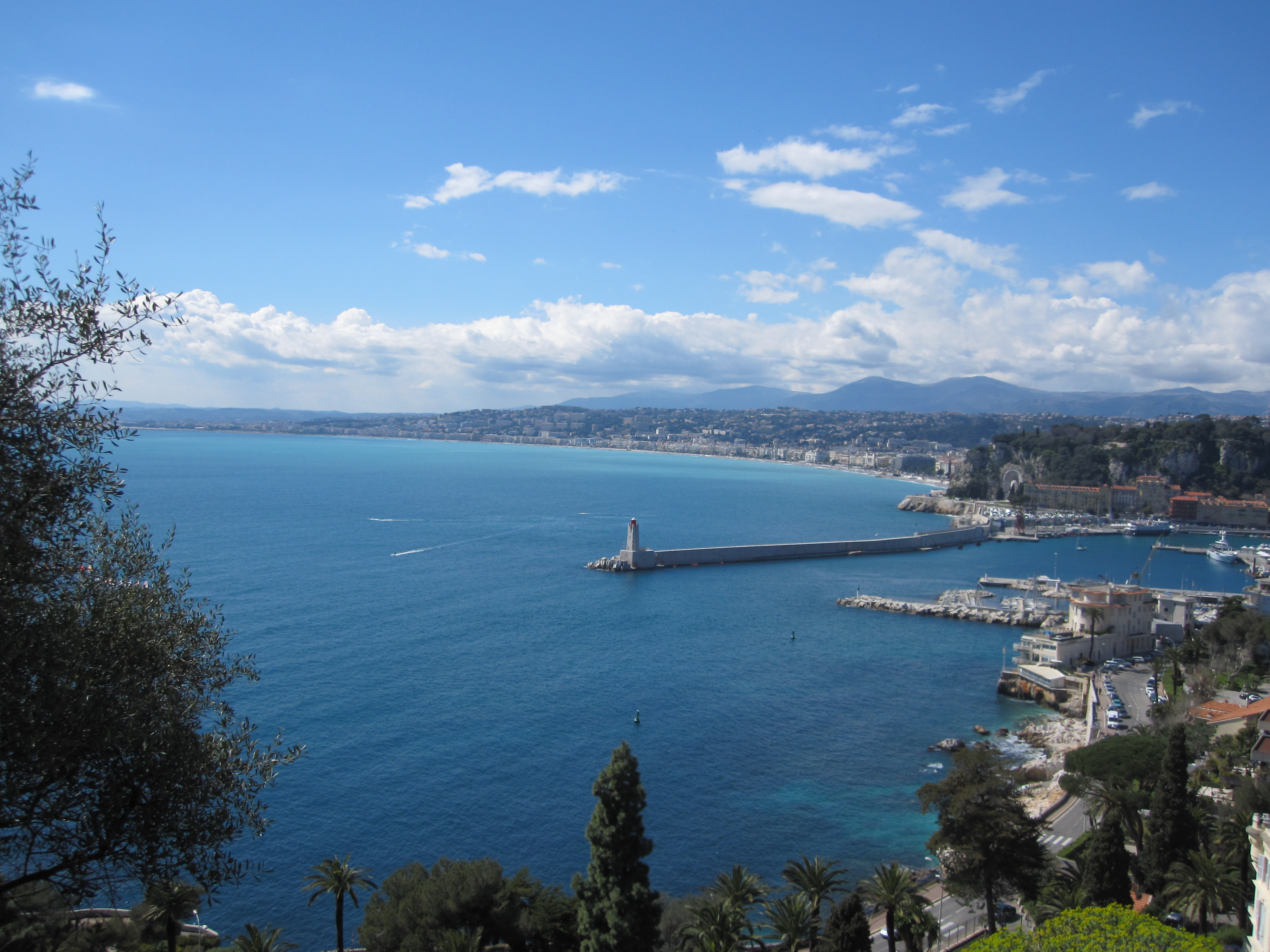 Thank you
Thank you
58